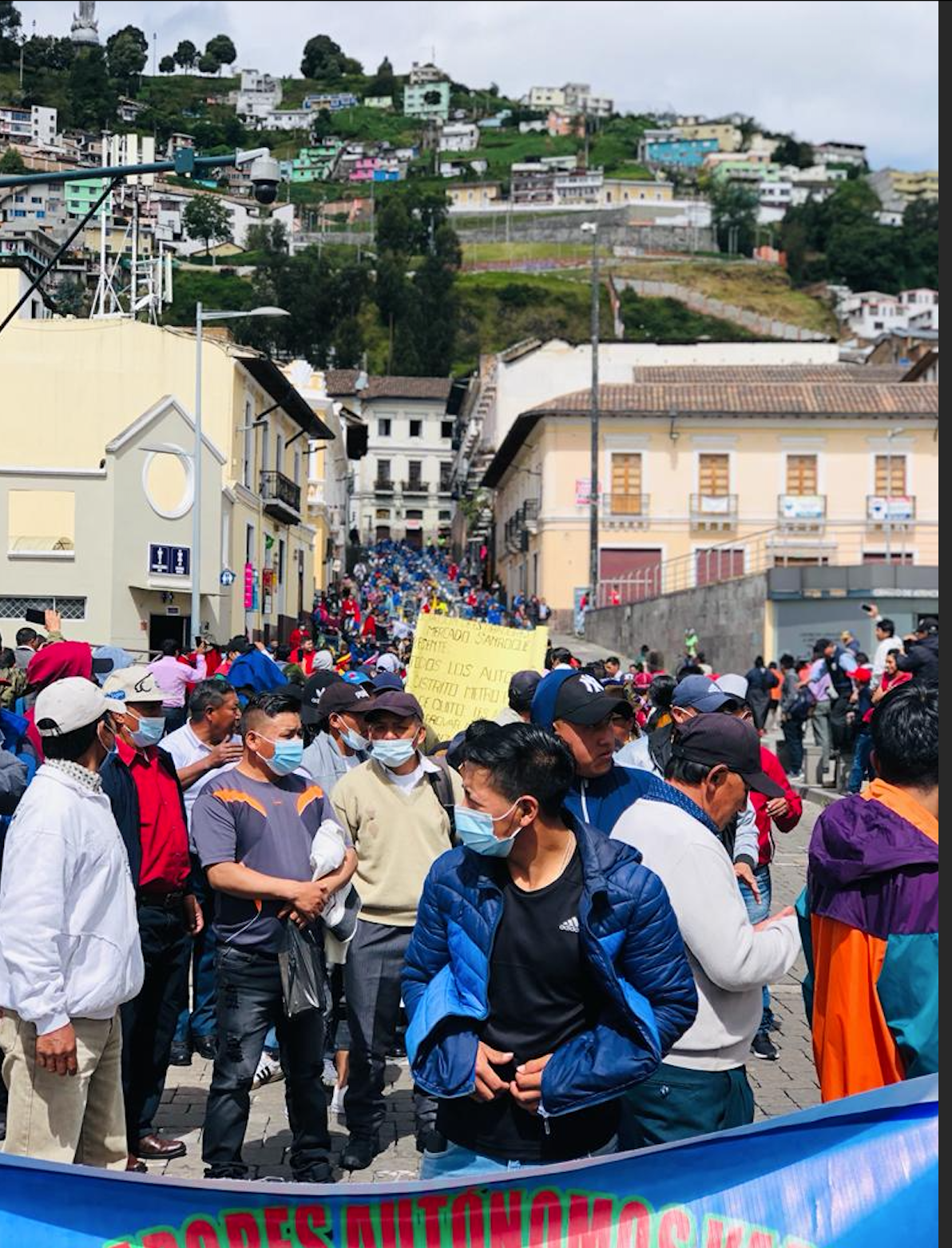 2022 mayo
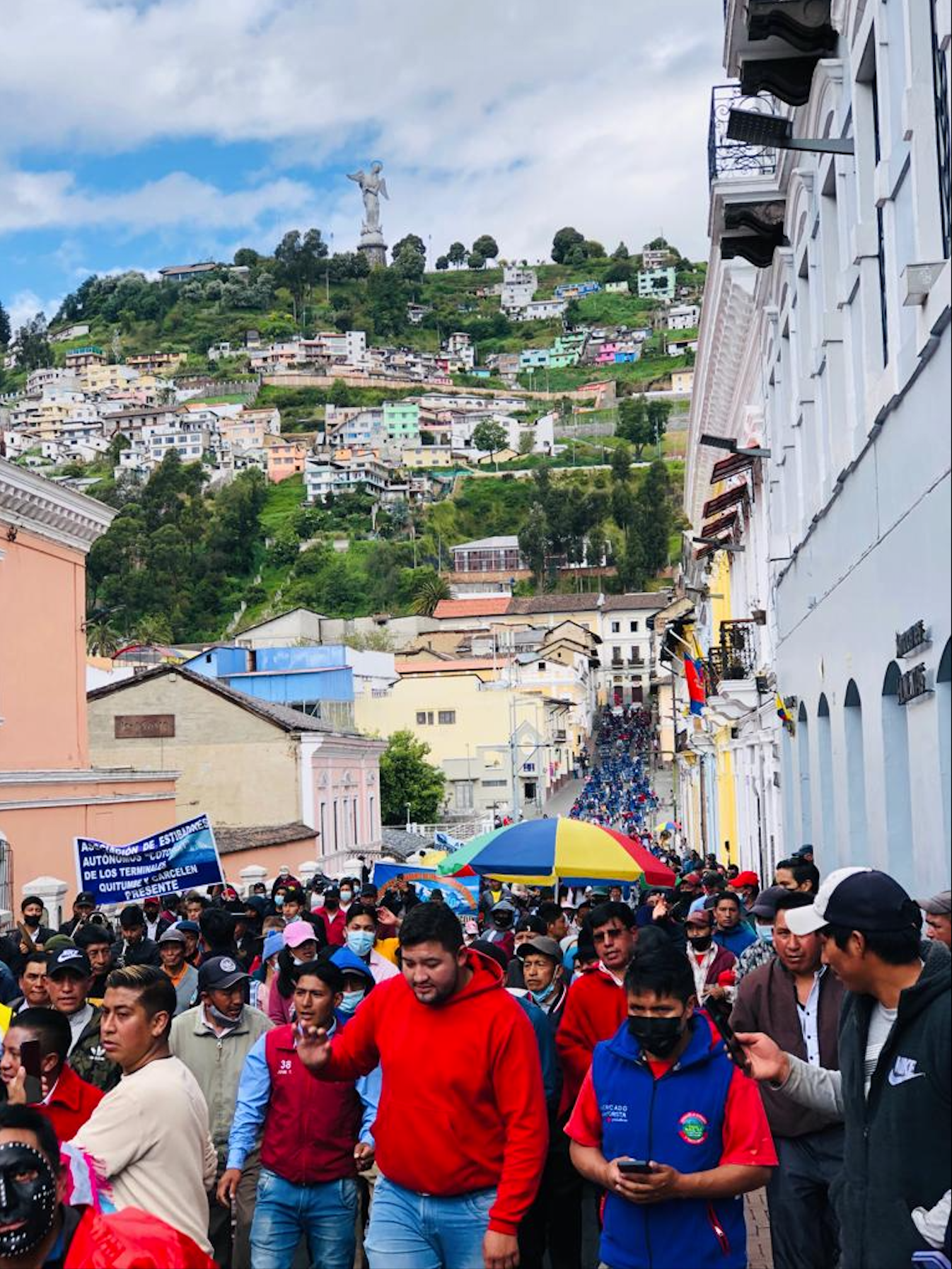 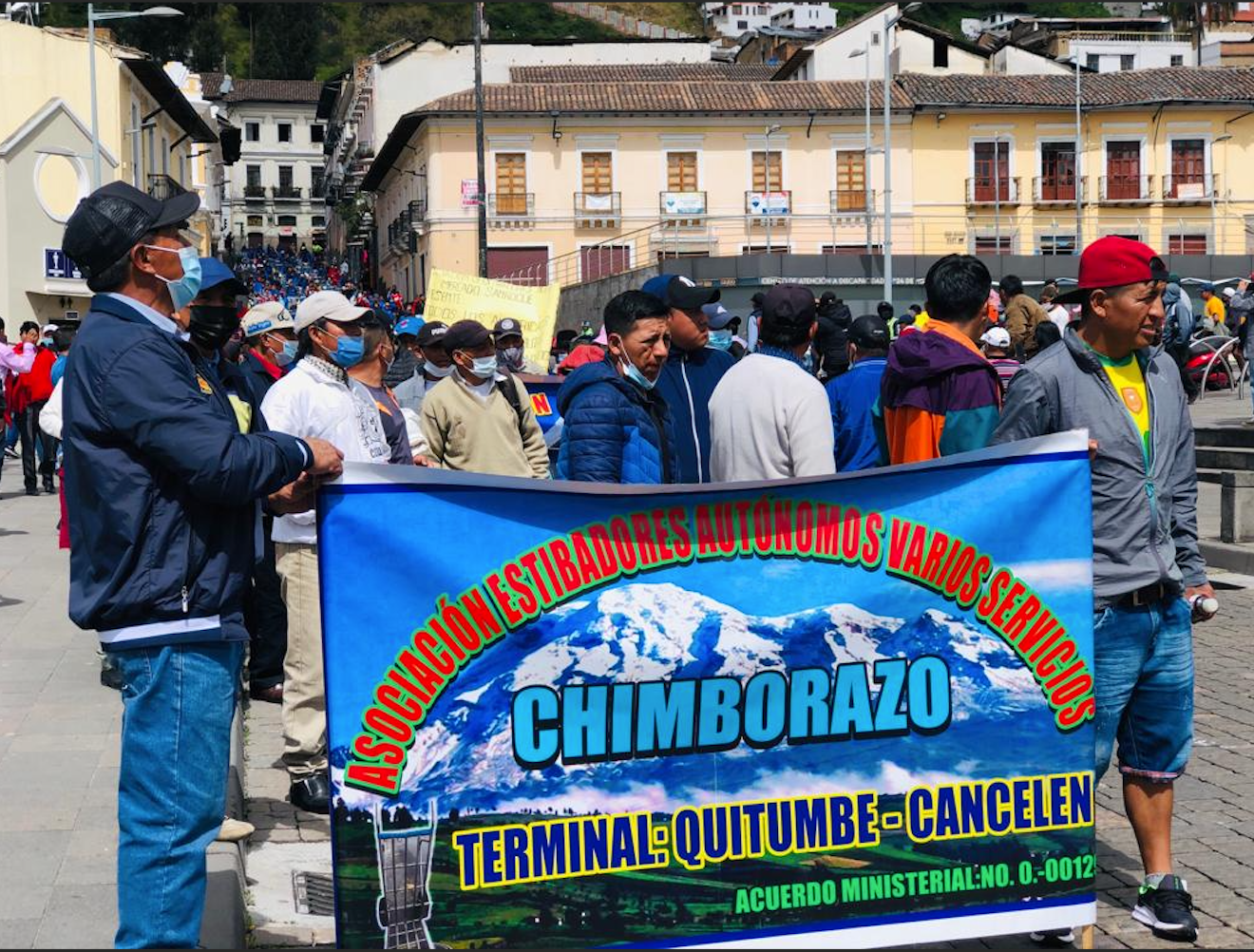 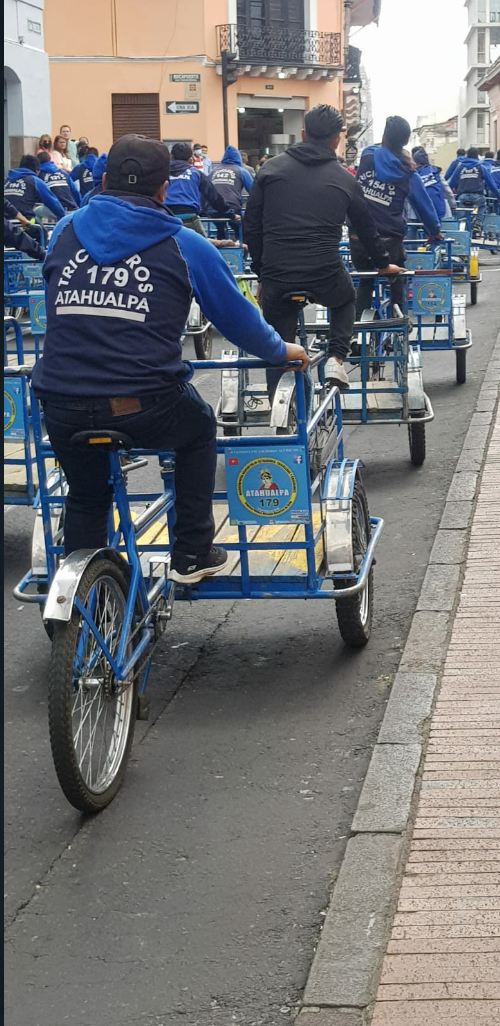 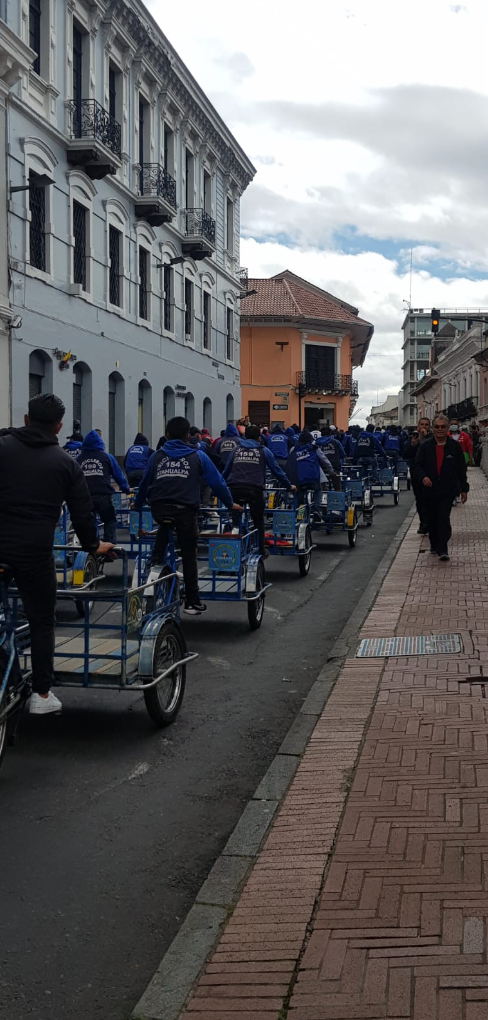 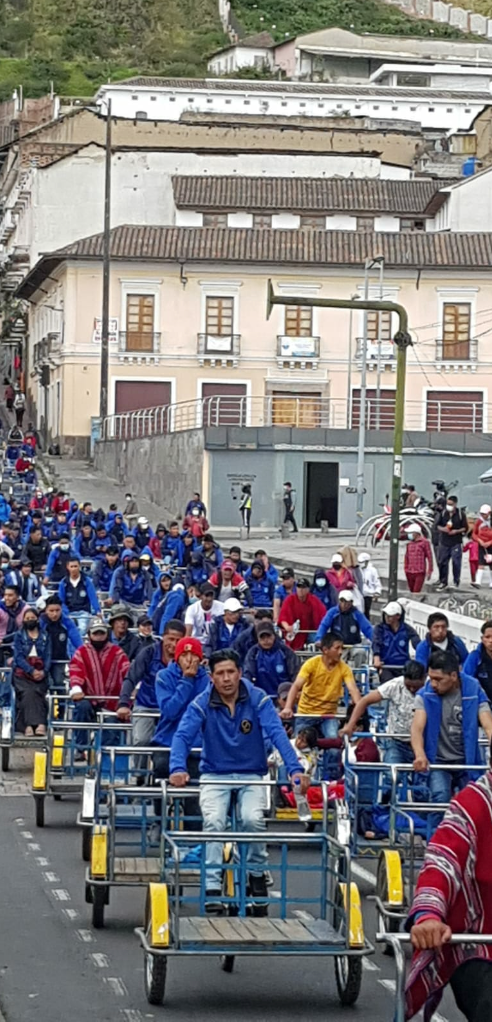 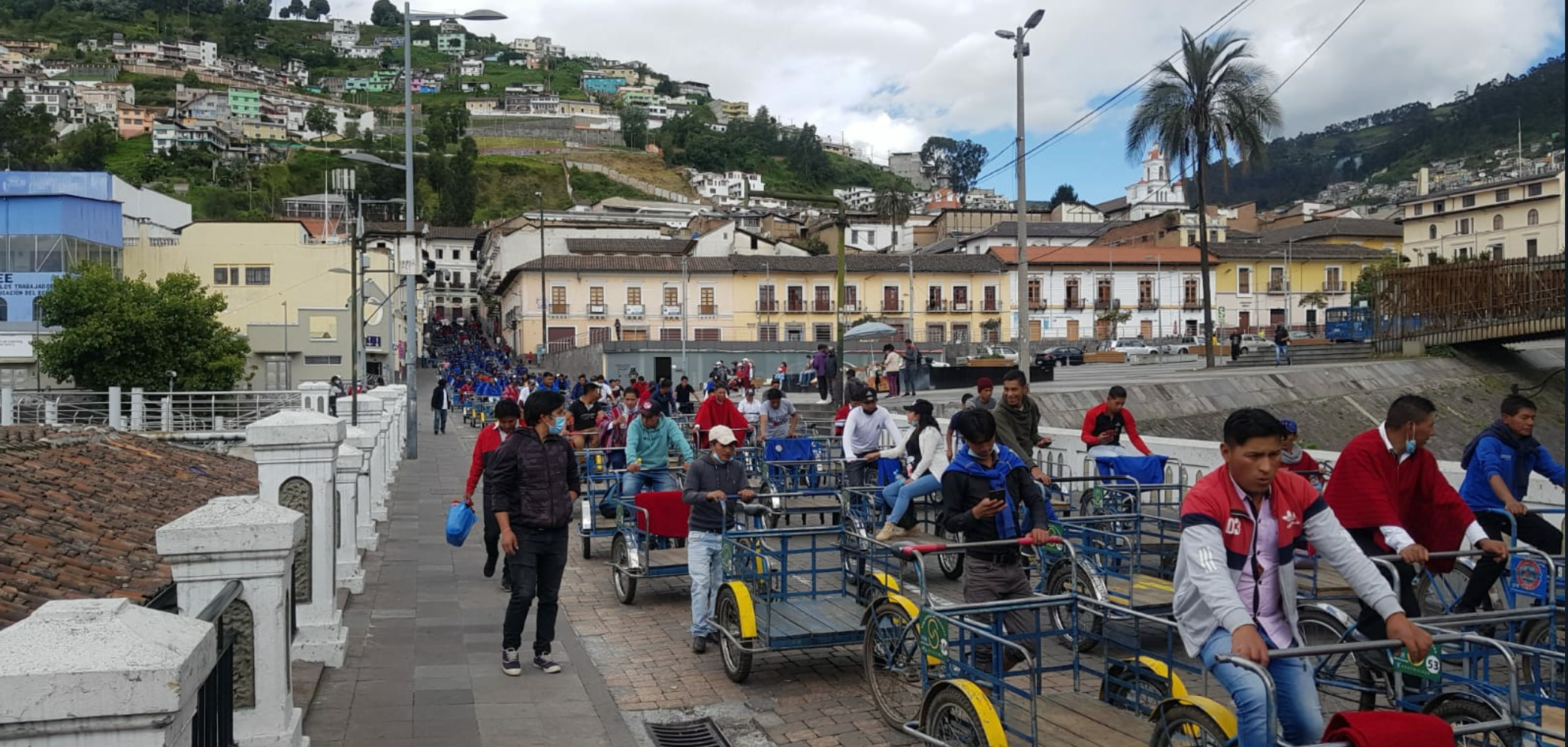 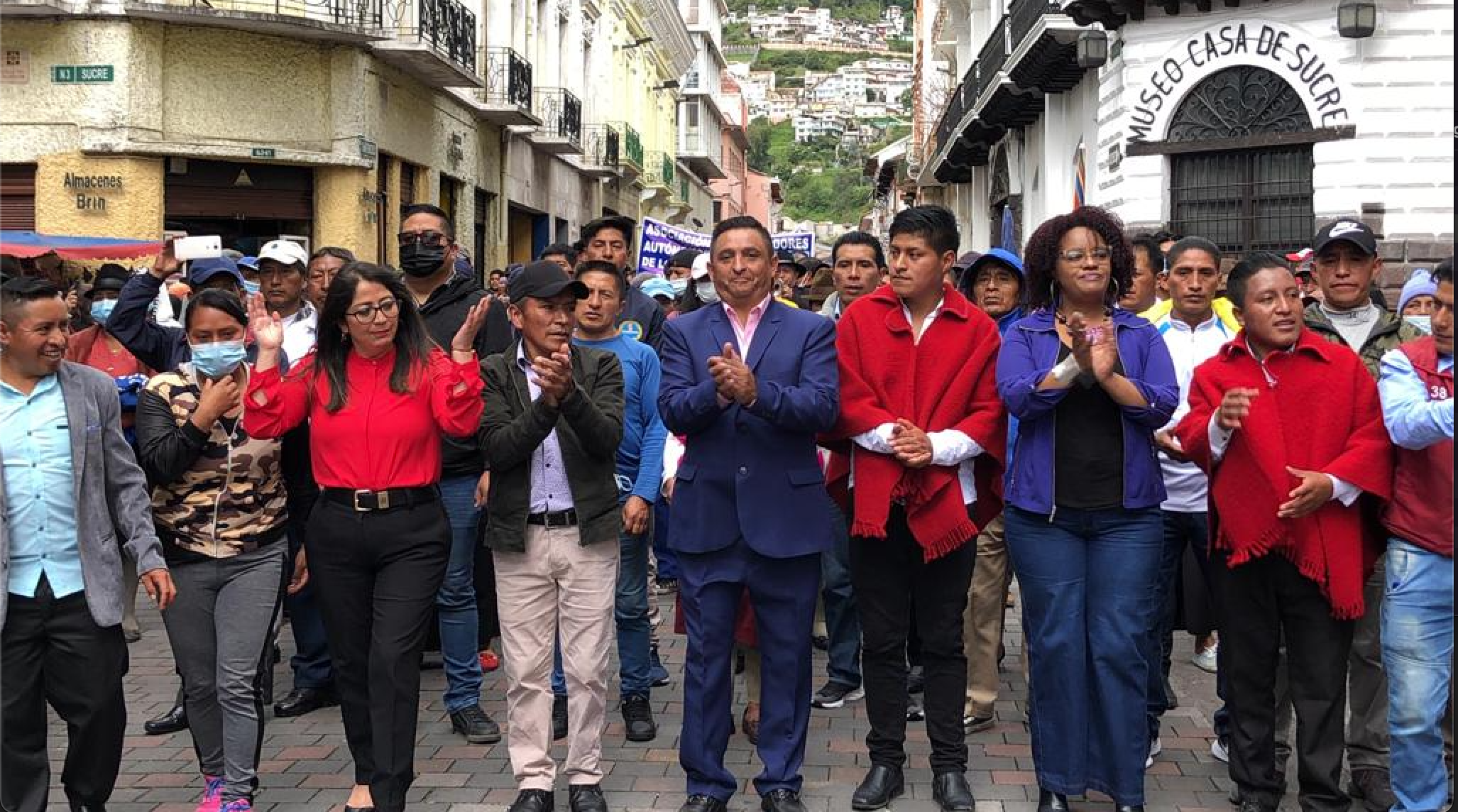 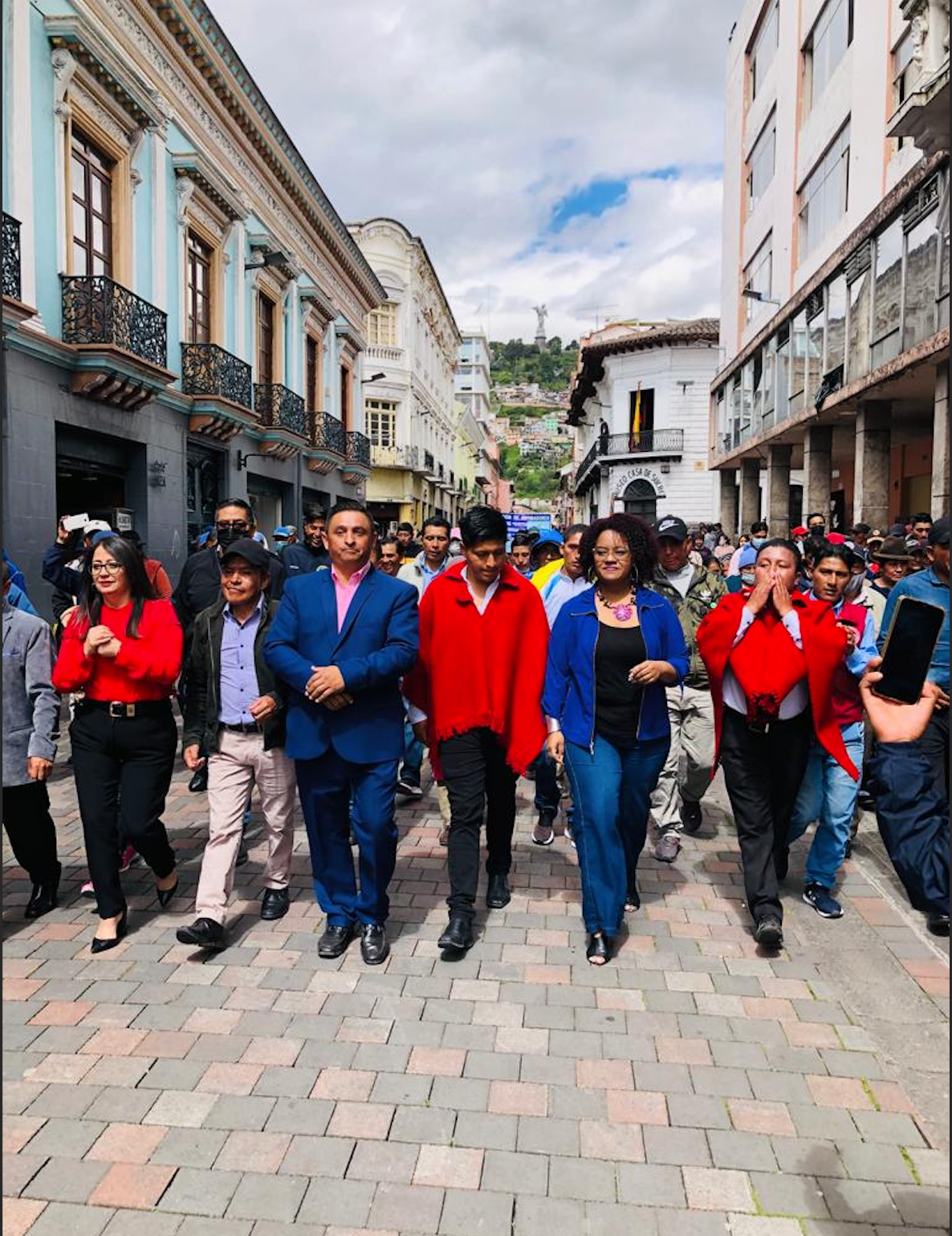 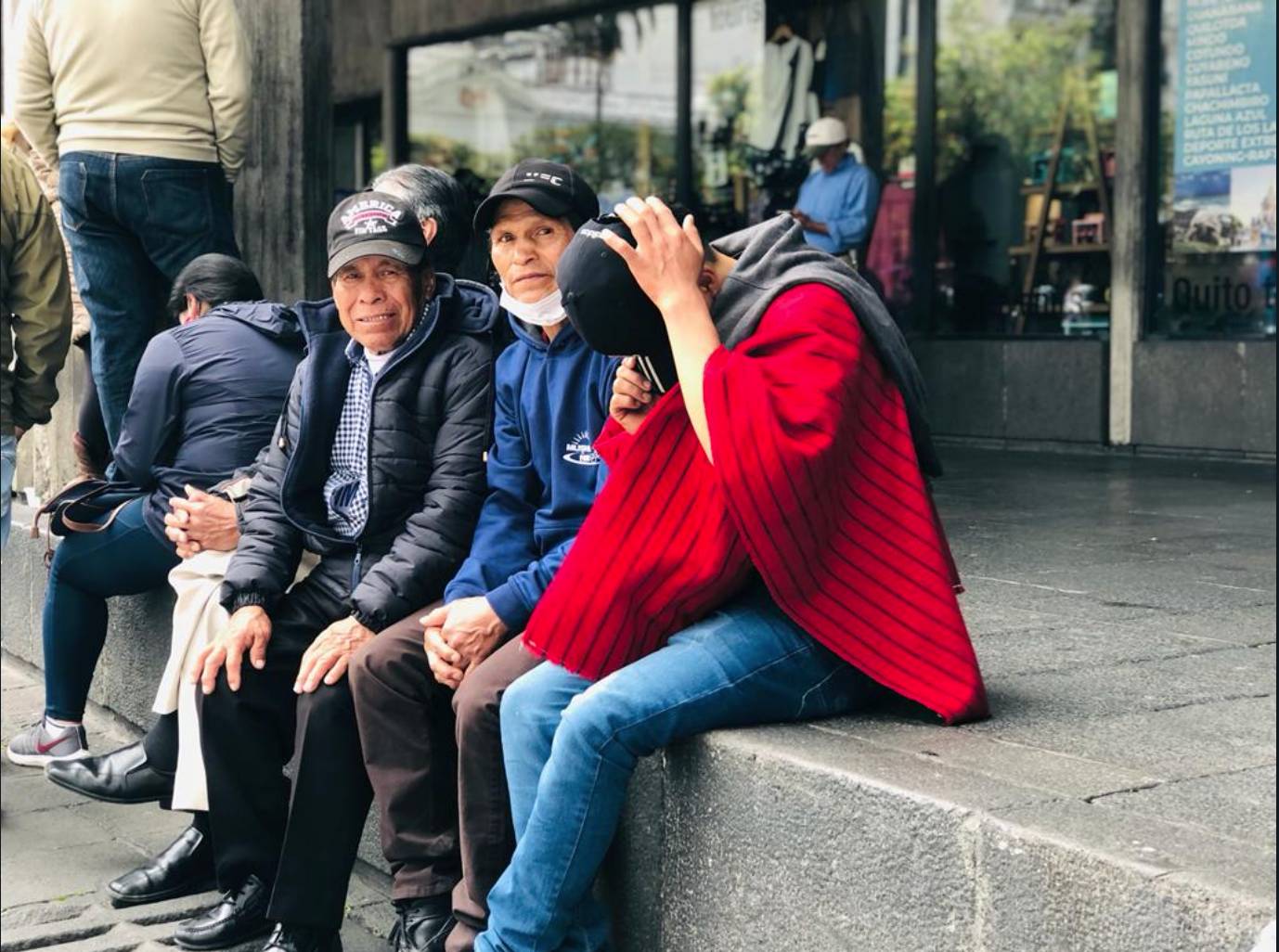 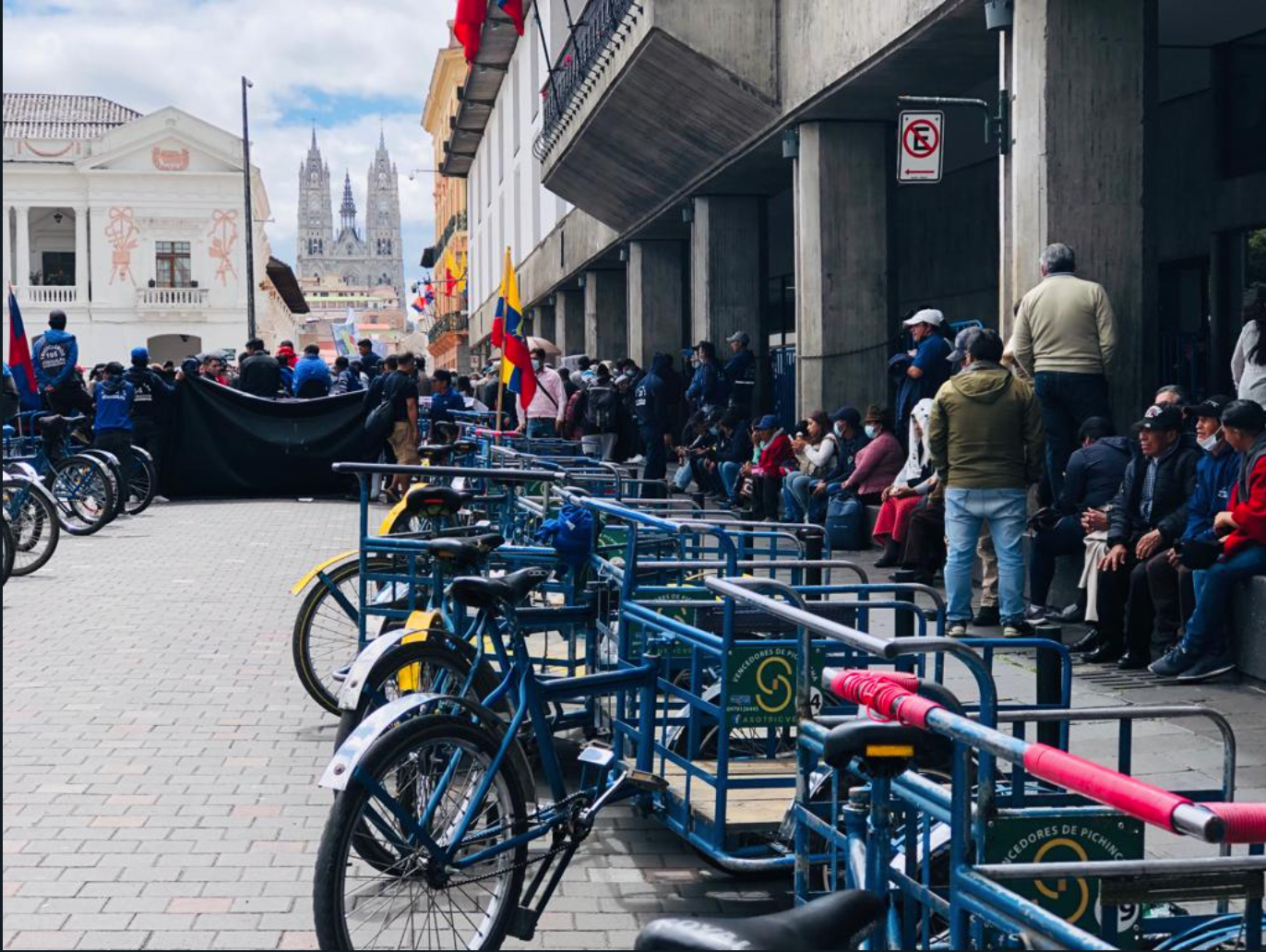